UNIT-V: MANAGEMENT OF INCLUSIVE CLASSROOM
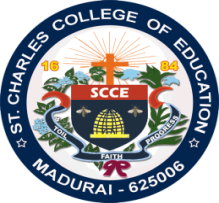 Common issues and Challenges in Management of inclusive classroom: Evidence-based Classroom Behaviour Management Strategies – Classroom Management, Seating Arrangement, scheduling, Pace of instruction etc. - Fostering families, Schools and Community Partnerships in inclusive education, Teachers’ role in inclusion of children with special needs.
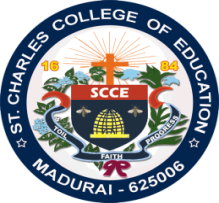 Common Issues and Challenges in the Management of Inclusive Classrooms
Inclusive classrooms aim to accommodate students of diverse abilities and backgrounds, fostering an environment where all students can learn together. However, managing such classrooms presents several challenges
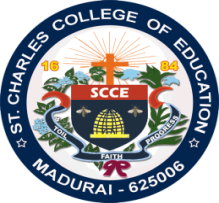 Diverse Learning Needs:
Students in inclusive classrooms have a wide range of learning abilities and styles.
Teachers need to provide differentiated instruction to cater to these diverse needs.
Behavioral Issues:
Inclusive classrooms may have students with behavioral challenges that can disrupt learning.
Effective behavior management strategies are essential to maintain a conducive learning environment.
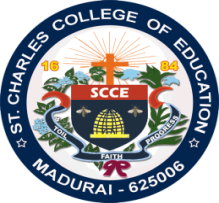 Resource Limitations:
Often, there are not enough resources, such as special education teachers, aides, and materials.
Limited resources can make it challenging to meet the needs of all students.
Teacher Preparedness:
Many teachers feel they lack the training and skills necessary to effectively teach in inclusive classrooms.
Ongoing professional development is crucial for teachers to stay updated with inclusive education strategies.
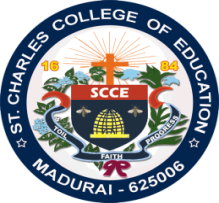 Parental Involvement:
Engaging parents of all students, especially those with special needs, can be difficult.
Building strong home-school connections is important for student success.
Assessment and Evaluation:
Standardized tests may not accurately reflect the abilities of all students in an inclusive classroom.
Alternative assessment methods are often needed to evaluate student progress.
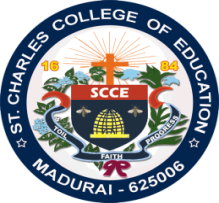 Collaboration:
Effective inclusion requires collaboration between general and special education teachers.
Coordinating planning and instruction can be time-consuming and requires good communication.
Social Integration:
Ensuring that students with special needs are socially integrated with their peers can be challenging.
Activities that promote social interaction and peer support are important.
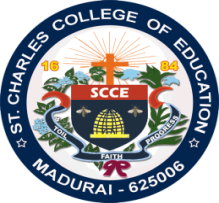 Physical Accessibility:
The classroom environment must be physically accessible to all students, including those with mobility impairments.
Adaptations may be needed to ensure all students can participate fully.
Curriculum Adaptation:
The standard curriculum may need to be modified to meet the needs of all students.
Teachers need to be skilled in adapting and differentiating curriculum content.
Methods of management of inclusive  Classroom
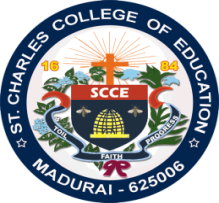 Planning / Curriculum
Seating Arrangement
Use of Visual aids
Use of various instructional formats and pedagogical methods
Limiting the use of punishment
Implement Universal Design for Learning
Use of ICT tools
Overall Infrastructure
Evidence-based Classroom Behaviour Management Strategies
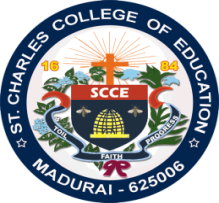 1.Classroom Management
Clear Expectations: Establishing and consistently enforcing clear rules and expectations.

Positive Reinforcement: Using rewards and praise to encourage desirable behaviors.

Behavioral Interventions: Implementing individualized behavior plans for students who need extra support.

Consistency: Maintaining consistent routines and responses to behaviors.
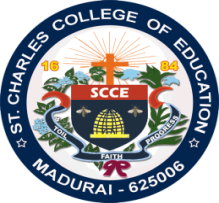 2.Seating Arrangement

Flexible Seating: Providing a variety of seating options to accommodate different needs (e.g., standing desks, bean bags, traditional desks).

Strategic Placement: Placing students with attention difficulties closer to the teacher or students who need peer support near supportive classmates.

Accessibility: Ensuring that students with physical disabilities can navigate the classroom easily.
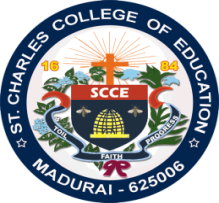 3. Scheduling

Structured Routines: Establishing a predictable daily schedule to help students understand what to expect.

Time Allocation: Allocating sufficient time for activities and transitions to accommodate students who may need more time.

Breaks: Incorporating regular breaks to help students manage their energy and focus.
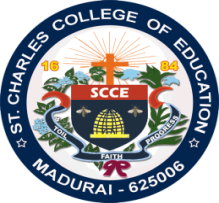 4. Pace of Instruction

Differentiated Instruction: Adjusting the pace of instruction to meet the varying learning speeds of students.

Scaffolding: Breaking down tasks into smaller, more manageable steps to help students who may struggle with complex activities.

Flexible Grouping: Using small groups or one-on-one instruction to provide targeted support.
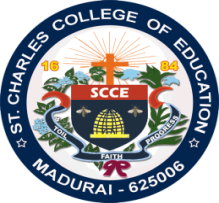 5. Cooperative Learning: Encouraging students to work together in small groups, which can enhance understanding and social skills.

6. Peer Tutoring: Pairing students to support each other’s learning, which can benefit both the tutor and the tutee.

7. Co-teaching: Having multiple educators in the classroom to provide more individualized support and to manage different learning needs.

8. Technology Integration: Using assistive technology to support students with special needs (e.g., speech-to-text software, audiobooks).
Nine Golden Rules of Classroom Management
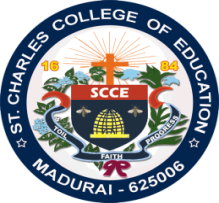 Include all pupils
Communicate
Manage the Classroom
Plan your lessons
Plan for individuals
Give individual help
Use assistive aids
Manage behaviour
Work together
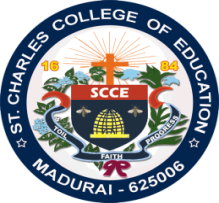 Seating Arrangements
Definition: Seating arrangements refer to the strategic organization of student seating within a classroom to enhance learning, engagement, and classroom management.
Strategies for Effective Seating Arrangements
Consider student needs and preferences.
Use flexible seating options.
Rearrange seating periodically.
Balance group dynamics to minimize conflicts.
Strategic Placement: Placing students with attention difficulties closer to the teacher or students who need peer support near supportive classmates.
Types of Seating Arrangements
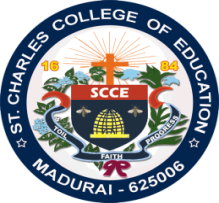 Traditional Rows:
 Direct teacher-student interaction, minimizes distractions.
Limits peer interaction, may not suit all learning styles.
Clusters/Groups:
Encourages collaboration and discussion.
Can lead to increased noise and distractions.
U-Shaped:
Facilitates group discussion, all students can see each other.
Space-intensive, may limit movement.
Flexible Seating:
Adapts to various activities and learning styles.
Requires clear expectations and management.
Providing a variety of seating options to accommodate different needs (e.g., standing desks, bean bags, traditional desks).
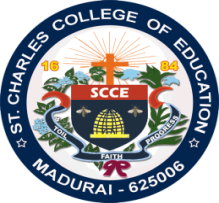 Strategies for Effective Seating Arrangements
Consider student needs and preferences.

Use flexible seating options.

Rearrange seating periodically.

Balance group dynamics to minimize conflicts
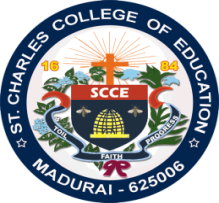 Scheduling in the Context of Classroom Management
Definition: Scheduling in classroom management refers to the systematic planning of activities, lessons, and routines throughout the school day to ensure efficient use of time, maximize learning opportunities, and provide a predictable structure for students.
Types of Schedule
Daily Schedule: A detailed plan outlining the specific times for different subjects, activities, and breaks throughout the school day.

Weekly Schedule: A broader plan that shows the layout of activities and lessons over the course of a week.

Individualized Schedules: Tailored schedules for students with specific needs, ensuring they receive the necessary support and accommodations.
Pace of Instruction
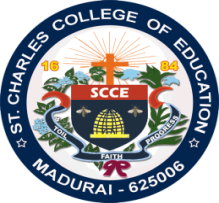 Definition
			The pace of instruction refers to the speed at which a teacher delivers content and transitions between different activities or lessons. In an inclusive classroom, managing the pace effectively is crucial to accommodate the diverse learning speeds and needs of all students.
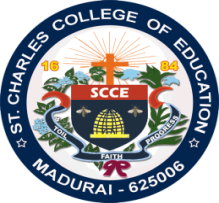 Importance of Managing Instructional Pace:
Engagement: An appropriate pace helps maintain student engagement by ensuring that content is delivered neither too quickly nor too slowly for the majority of students.

Comprehension: Proper pacing allows all students, especially those with learning disabilities or those who need more time to process information, to understand and absorb the material being taught.

Behavior Management: A well-managed pace reduces boredom and frustration, which can lead to disruptive behavior. Keeping students actively involved and appropriately challenged helps maintain a positive classroom environment.
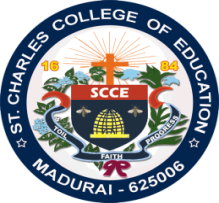 Strategies for Managing Instructional Pace
Clear Instructions:
Step-by-Step Guidance.
Visual Aids

Use of Technology:
Interactive Tools
Digital Timers

Flexible Pacing:
Buffer Time
Independent Work
Differentiated Instruction:
Tailored Lessons
Flexible Grouping

Frequent Check-Ins:
Assess Understanding
Adjust Accordingly
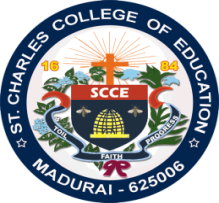 Importance of Partnerships
Holistic Support: Collaborating with families, schools, and the community provides a comprehensive support system that addresses the varied needs of students with special needs.

Shared Responsibility: Inclusive education is a shared responsibility, requiring the active participation and cooperation of families, educators, and community members to create a supportive and effective learning environment.

Enhanced Learning Outcomes: Partnerships facilitate the pooling of resources, knowledge, and expertise, leading to better educational and developmental outcomes for students with special needs.
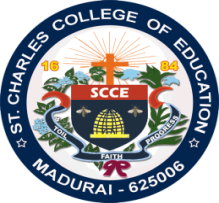 Role of Families in Inclusive Education
Advocacy and Support
Advocacy: Families advocate for the rights and needs of their children, ensuring they receive appropriate accommodations and support in school.

Emotional Support: Parents and caregivers provide emotional support, helping their children navigate the challenges of inclusive education and fostering resilience.
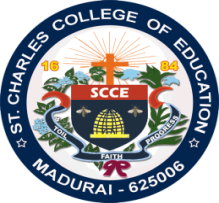 2. Collaboration with Educators
Communication: Regular communication between families and educators is crucial for sharing insights, progress, and concerns regarding the student's development.

Active Participation: Families participate in individualized education program (IEP) meetings, contributing valuable perspectives and ensuring the educational plan aligns with the child’s needs and goals.
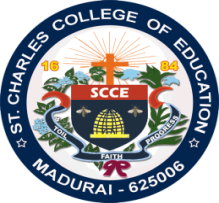 3. Reinforcement at Home:
Consistency: Families reinforce learning and behavioral strategies at home, providing consistency and continuity that supports the child’s development.

Engagement: Parents engage in educational activities, such as reading or homework support, to enhance their child’s learning experience.
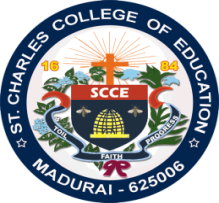 Role of Schools in Inclusive Education
Creating Inclusive Policies:
Inclusive Policies: Schools develop and implement policies that promote inclusion, ensuring that all students have access to quality education and necessary support.

Professional Development: Schools provide ongoing professional development for teachers and staff to equip them with the skills and knowledge needed to support students with special needs.
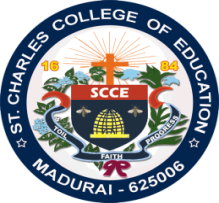 Providing Resources and Support:
Specialized Services: Schools offer specialized services, such as speech therapy, occupational therapy, and counseling, to meet the diverse needs of students.

Adaptive Technology: Schools invest in adaptive technologies and tools that enhance learning for students with disabilities, ensuring they have equal access to educational opportunities.
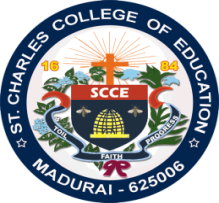 Fostering a Supportive Environment:
Inclusive Culture: Schools cultivate an inclusive culture that values diversity, promotes acceptance, and ensures all students feel welcome and respected.

Peer Support Programs: Implementing peer support programs, such as buddy systems or peer tutoring, fosters social connections and mutual support among students.
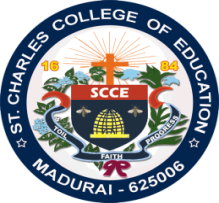 Role of the Community in Inclusive Education
Community Engagement:
Community Programs: Community organizations and local businesses can offer programs and resources that support the educational and social development of students with special needs.
Awareness Campaigns: Community awareness campaigns promote understanding and acceptance of disabilities, reducing stigma and fostering a more inclusive society.
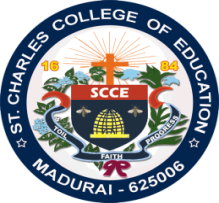 Volunteerism and Support:
Volunteers: Community members can volunteer in schools, providing additional support for students and assisting with inclusive activities and events.

Mentorship: Mentorship programs connect students with special needs to positive role models and mentors who can provide guidance, support, and encouragement.
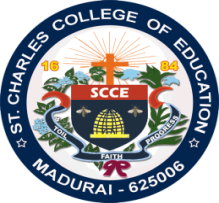 Collaboration with Schools:
Partnership Initiatives: Schools and community organizations collaborate on initiatives that enhance educational opportunities, such as after-school programs, sports, and arts activities.

Resource Sharing: Communities share resources, such as funding, facilities, and expertise, to support inclusive education programs and initiatives.
Teachers' Role in Inclusion of Children with Special Needs
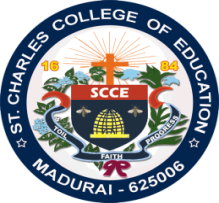 Understanding and Empathy:
Inclusive Mindset: Teachers adopt an inclusive mindset, recognizing the value of diversity and the potential of every student, regardless of their abilities.

Empathy and Patience: Demonstrating empathy and patience, teachers build trusting relationships with students, creating a safe and supportive learning environment.
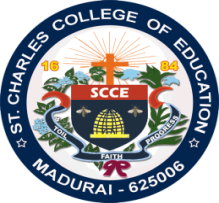 Individualized Instruction:
Differentiated Instruction: Teachers use differentiated instruction techniques to tailor lessons to the diverse learning needs of students, ensuring that every student can access and engage with the curriculum.

IEP Implementation: Teachers actively participate in the development and implementation of individualized education programs (IEPs), providing personalized support and accommodations as outlined in the IEP.
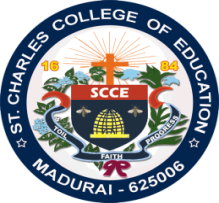 Classroom Management:
Positive Behavior Support: Teachers implement positive behavior support strategies to manage classroom behavior, promoting a positive and inclusive classroom atmosphere.

Structured Routines: Establishing structured routines and clear expectations helps students with special needs feel secure and understand what is expected of them.
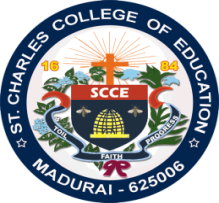 Collaboration and Professional Development:
Collaboration with Specialists: Teachers collaborate with special education specialists, therapists, and other professionals to ensure comprehensive support for students with special needs.

Ongoing Learning: Teachers engage in ongoing professional development to stay informed
Benefits of Strong Partnerships in Inclusive Education
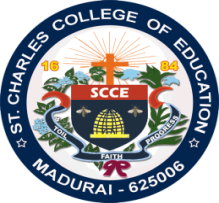 Enhanced Learning Outcomes:
Holistic Development
Consistent Support
2.   Positive School Climate:
Inclusive Environment
Reduced Stigma
 3.  Empowered Students:
Self-Advocacy
Peer Relationships
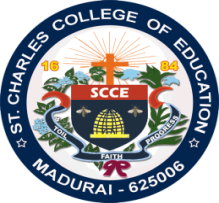